Randomised Evaluation of COVID-19 Therapy:the RECOVERY trial
Paediatric Training Slides

To be used in addition to training slides for adults

Updated December 2021
Background
For the few children that develop severe or life-threatening acute respiratory presentations of COVID-19, a robust evidence base is essential to guide the use of effective treatments and to avoid potential harm

RCPCH treatment criteria should be used to guide the decision about need for treatment for COVID-19

It is anticipated that any child with COVID-19 being considered for treatment (over and above standard of care), should be considered for enrolment in RECOVERY
[Speaker Notes: Check link]
Background
A small proportion of children who are exposed to SARS-CoV2 develop Paediatric inflammatory multisystem syndrome temporally associated with SARS-CoV-2 (PIMS-TS)

Children with PIMS-TS who have not responded to first line treatment are eligible for inclusion in RECOVERY

Hospitalised children with or without COVID-19 may also be infected or co-infected with influenza. New treatment arms have been added to RECOVERY to confirm or rule out effective treatment for children with influenza
[Speaker Notes: Check link]
Participant Information Sheets and Consent for children and young people
Children <10 years of age: provide child with the ‘younger’ child information leaflet, this should be read along with their parent(s) or guardian(s). The parent or guardian should read the Patient Information Sheet for parents and sign the consent form.
Children aged 10-15 years of age: provide information for children 10-15 years. Children  should be given the opportunity to sign the information sheet to indicate their assent, if they are well enough and signature is possible. The parent / guardian should read the Patient Information Sheet for parents / guardians and sign the consent form (or witnessed consent used). 
Young people aged >16 years should be provided with the Participant Information Sheet for parents/ guardians and young people >16 year. They should sign the consent form (or witnessed consent used) themselves.
Witnessed consent may be obtained over the telephone or web video link if hospital visiting rules or parental infection mean a parent/guardian cannot be physically present.
No options in randomization 2, do not proceed to 2nd stage interventions
Any healthcare professional with appropriate training and knowledge of the trial can take consent
Eligibility for children
Hospitalised

Viral pneumonia syndrome
OR
PIMS-TS

Laboratory confirmed SARS-CoV-2 (all countries) and/or influenza A or B (UK only)

No medical history that might, in the opinion of the attending clinician, put the patient at significant risk if they were to participate in the trial
Eligibility for children
Hospitalised

Viral pneumonia syndrome

“In general, viral pneumonia should be suspected when a patient presents with:
a) typical symptoms (e.g. influenza-like illness with fever and muscle pain, or respiratory illness with cough and shortness of breath); and
b) compatible chest X-ray findings (consolidation or ground-glass shadowing); and
c) alternative causes have been considered unlikely or excluded (e.g. heart failure, bacterial pneumonia).

However, the diagnosis remains a clinical one based on the opinion of the managing doctor”


A CXR is not required to make the diagnosis of viral pneumonia and is not required to assess eligibility to the RECOVERY trial
Eligibility for children
Hospitalised
Viral pneumonia syndrome
OR
PIMS-TS

Children with severe PIMS-TS who have not responded to therapy with intravenous immunoglobin (IVIg) and/or corticosteroids (or if IVIg or corticosteroids are not considered indicated) should be considered for enrolment in RECOVERY
Eligibility for children
Hospitalised
Viral pneumonia syndrome
OR
PIMS-TS
Laboratory confirmed SARS-CoV-2 (all countries) and/or influenza A or B (UK only)

A diagnosis of infection with SARS-CoV-2 and / or influenza should be made by PCR or rapid antigen testing.
This test maybe performed within the laboratory or using a near-patient laboratory test

Patients with PIMS-TS may or may not have laboratory confirmed evidence of SARS-CoV-2 by PCR, rapid antigen testing or serology and may be included in RECOVERY without need for confirmation of a positive test


4. No medical history that might, in the opinion of the attending clinician, put the patient at significant risk if they were to participate in the trial
Current design (children)
Patients with confirmed SARS-CoV-2
Patients with PIMS-TS
ELIGIBLE PATIENTS
OUTCOMES
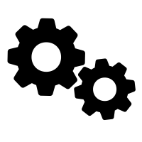 Low-dose corticosteroids
(hypoxic, SARS-CoV-2 negative)
Adjuvant immunomodulation (≥  2 years only)
Adjuvant Immunomodulation 
(≥  1 year only)
Antiviral 1 (≥  12 years only)
Antiviral 2 (all ages)
Usual care alone
1
Usual care alone
1
D
G
Usual care alone
1
Usual care alone
1
Usual care alone
1
H
I
Baricitinib
1
Baloxavir
1
Oseltamivir
1
Tocilizumab
2
Low dose
Steroids
1
or
or
or
or
or
Anakinra
2
or
Baseline data collected 
Participants enter ≥1 comparisons
Outcomes collected at earliest of death, discharge or 28 days
R
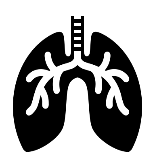 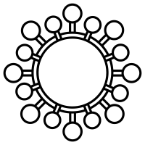 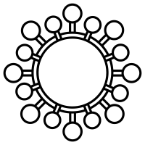 Patients with confirmed INFLUENZA: UK only
Recovery for children: Confirmed SARS-COV-2
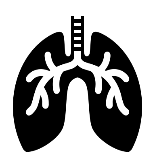 Children ≥ 2 years of age with confirmed SARS-CoV-2 infection with acute respiratory presentations of COVID-19 should be considered for entry into RECOVERY

RCPCH guidelines should be used to guide decisions about thresholds for treatment for COVID-19 in children and therefore consideration of enrolment into RECOVERY 

Children who have confirmed SARS-CoV-2 and influenza are NOT eligible for Baricitinib vs. usual care randomization
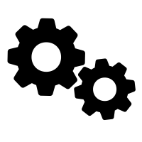 Adjuvant immunomodulation (≥  2 years only)
Usual care alone
D
Baricitinib
or
Baricitinib
This option is only available to children with acute respiratory presentation of COVID-19 who are ≥  2 years of age and who are influenza negative
Dosage adjustment is required for children with renal impairment (see FAQ document)
This is used enterally: orally or via NG tube (not to be administered via NJ tube)
A pregnancy test is required in females of child-bearing potential before randomisation to baricitinib
Baricitinib is given once daily for 10 days or until discharge
Recovery for children: influenza
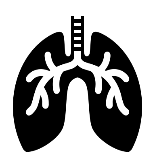 Low-dose corticosteroids
(hypoxic, SARS-CoV-2 negative)
There are three separate randomisations for children with confirmed influenza meeting the inclusion criteria: 
Baloxavir (age ≥12 years only)
Oseltamivir (all ages)
Low-dose corticosteroids (all ages, but only if hypoxic and SARS-CoV-2 NEGATIVE) 

Children who are SARS-CoV-2 positive are not eligible for the low-dose corticosteroid randomization (as this might be indicated as part of usual care for these children)
Antiviral 1 (≥  12 years only)
Antiviral 2 (all ages)
Usual care alone
G
Usual care alone
Usual care alone
H
I
Baloxavir
Oseltamivir
Low dose
steroids
or
or
or
[Speaker Notes: I]
Paediatric specific medication: Baloxavir
This option is only available to children with confirmed influenza A or B and who are  >= 12 years of age and >=40 kg
Baloxavir is given on days 1 and 4 , course to be completed at home if discharged before day 4
Oral or enteral administration 
Unsuitable if
Hypersensitivity to baloxavir or to any of the excipients
Known hereditary problems of galactose intolerance, total lactase deficiency or glucose-galactose malabsorption
Unable to swallow tablet and child not suitable for enteral administration (see FAQ)
Paediatric specific medication: Ostelamivr (Tamiflu)
Ostelamivir is available for children of all ages with confirmed influenza pneumonia 

There is no specified treatment window from symptom onset to treatment 

Available as capsules or oral suspension

Oseltamivir is given twice daily for 5 days (or 10 days if immunocompromised) and to be completed at home if discharged

Dosage adjustment is required for children with renal impairment (see FAQ document)
Paediatric specific medication: low-dose corticosteroids
Open to infants and children with laboratory confirmed influenza plus hypoxia (supplemental oxygen or SpO2 <92% on air)
Contraindicated if recent or planned use of systemic corticosteroids, or if coinfected with SARS-CoV-2
Oral or other enteral or intravenous routes
<36 weeks corrected gestational age:  use hydrocortisone BD for 7 days and then OD for 3 days 
Infants >=36 weeks corrected gestational age, children and young people: use dexamethasone once daily  
Treat for 10 days or until discharged, whichever is sooner
No dose adjustment for renal failure
Recovery for children: PIMS-TS
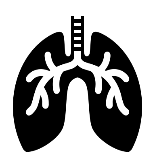 Remains the 2nd randomisation
Open to children (≥1 year) who have not responded to therapy with intravenous immunoglobin and/or corticosteroids (or if IVIg or corticosteroids are not considered indicated) 
Randomisation to tocilizumab vs. anakinra vs. usual care alone
Complete first form and when warned that there are no treatments available/suitable please accept the invitation to proceed directly to second randomisation
Adjuvant Immunomodulation 
(≥  1 year only)
Usual care alone
1
Tocilizumab
2
or
Anakinra
2
or
Paediatric specific medication: Tocilizumab
Tocilizumab is unsuitable if: 
Patient < 1 year 
Known hypersensitivity to tocilizumab or to any of the excipients
Known hepatitis B, hepatitis C or tuberculosis infection
Alanine aminotransferase (ALT) or aspartate aminotransferase (AST) > 3 x Upper Limit of Normal 
Received biologic immunomodulators or Janus Kinase inhibitors within the 30 days prior to randomisation. 
Given via intravenous route
One dose with a second dose may be given ≥12 and <24 hours later if, in the opinion of the attending clinicians, the patient’s condition has not improved.
Paediatric specific medication: Anakinra
Anakinra is unsuitable if: 
Patient < 1 year 
Known hypersensitivity to anakinra or E. coli derived proteins or to any of the excipients
Known hepatitis B, hepatitis C or tuberculosis infection
Absolute neutrophil count <1.5 x 109/L
Received biologic immunomodulators or Janus Kinase inhibitors within the 30 days prior to randomisation. 
Given once daily, subcutaneously, 7 days or until discharge, whichever is sooner
Vaccines
Children who have received baricitinib, tocilizumab or anakinra avoid live and live attenuated vaccines for 12 weeks
BCG, 
Rotavirus vaccine, 
MMR vaccine,
Live attenuated influenza vaccine (nasal spray)
Further guidance: Frequently asked questions document
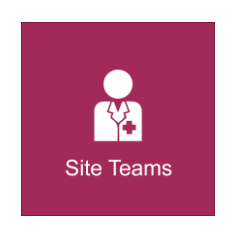 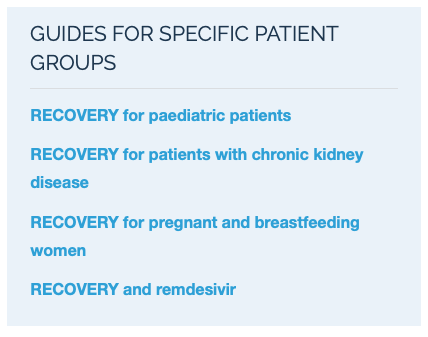 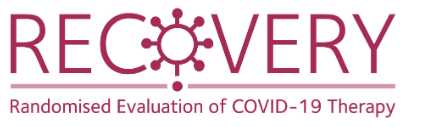 https://www.recoverytrial.net/for-site-staff/site-teams